Chapter 2
Research in Psychology
Thinking Critically About Psychology (or Anything Else!)
What am I being asked to believe or accept?
What evidence is available to support the assertion?
Are there alternative ways of interpreting the evidence?
What additional evidence would help to evaluate the alternatives?
What conclusions are most reasonable?
Critical Thinkingand Scientific Research
Scientific research often begins with one’s curiosity.
Important Terms
Hypothesis
Operational definition
Variable
Data
Reliability 
Validity
Reliability and Validity
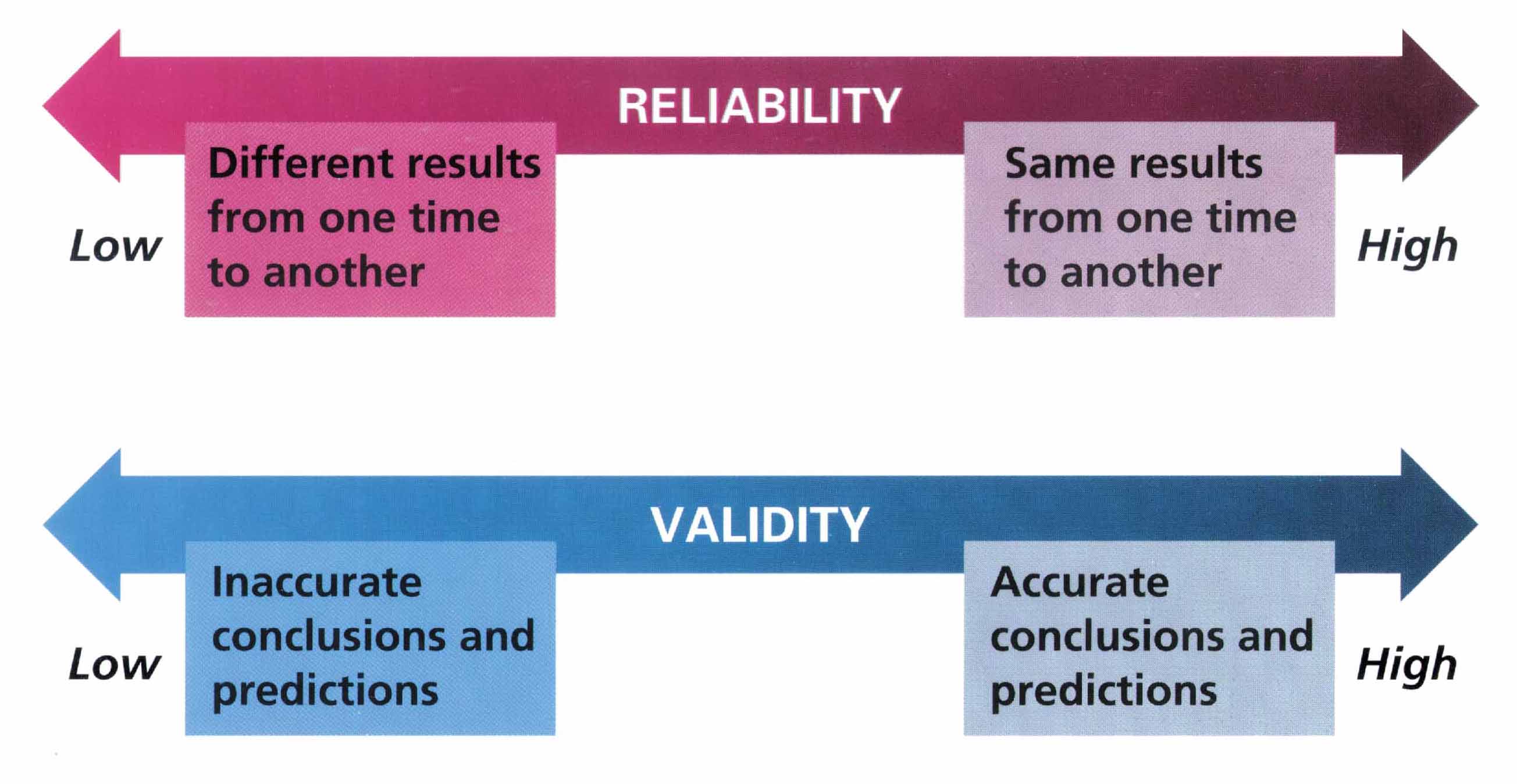 Zick Rubin, Lelitia Anne Peplau, and Peter Salovey, Psychology.Copyright © 1993 by Houghton Mifflin Company. Reprinted by permission
The Scientific Method
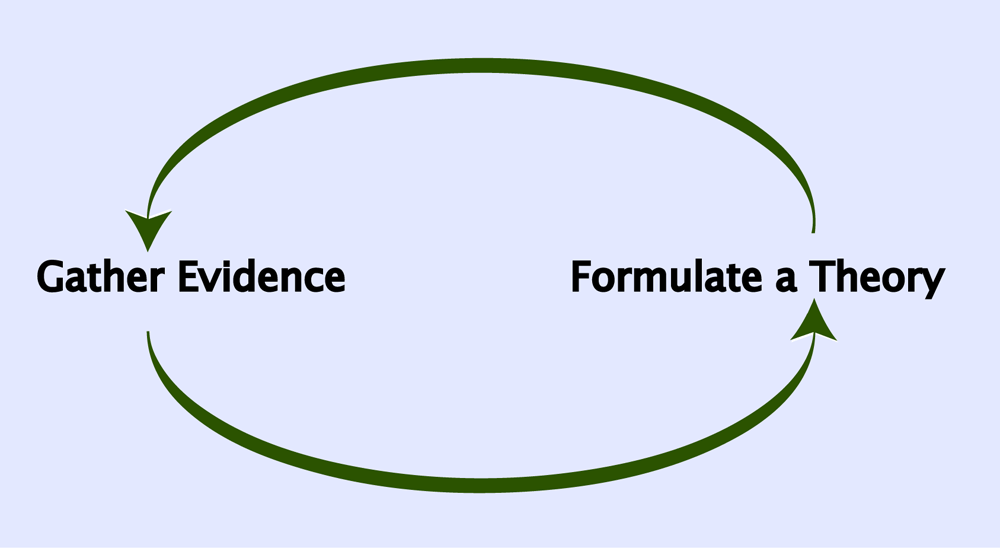 Goals of Psychological Research
To describe
To make accurate predictions 
To demonstrate some control 
To explain
Naturalistic Observations
Features: Observations of human or animal behavior in the environment in which it typically occurs
Strengths: Provides descriptive data about behavior presumably uncontaminated by outside influences
Pitfalls: Observer bias and participant self-consciousness can distort results
Case Studies
Features: Intensive examination of the behavior and mental processes associated with a specific person or situation
Strengths: Provide detailed descriptive analysis of new, complex, or rare phenomenon
Pitfalls: May not provide representative picture of phenomena
Surveys
Features: Standard set of questions asked of a large number of participants
Strengths: Gather large amounts of descriptive data relatively quickly and inexpensively
Pitfalls: Sampling errors, poorly phrased questions, and response biases can distort results
Correlational Studies
Features: Examine the relationships between research variables
Strengths: Can test predictions, evaluate theories, and suggest new hypotheses
Pitfalls: Cannot infer causal relationships between variables
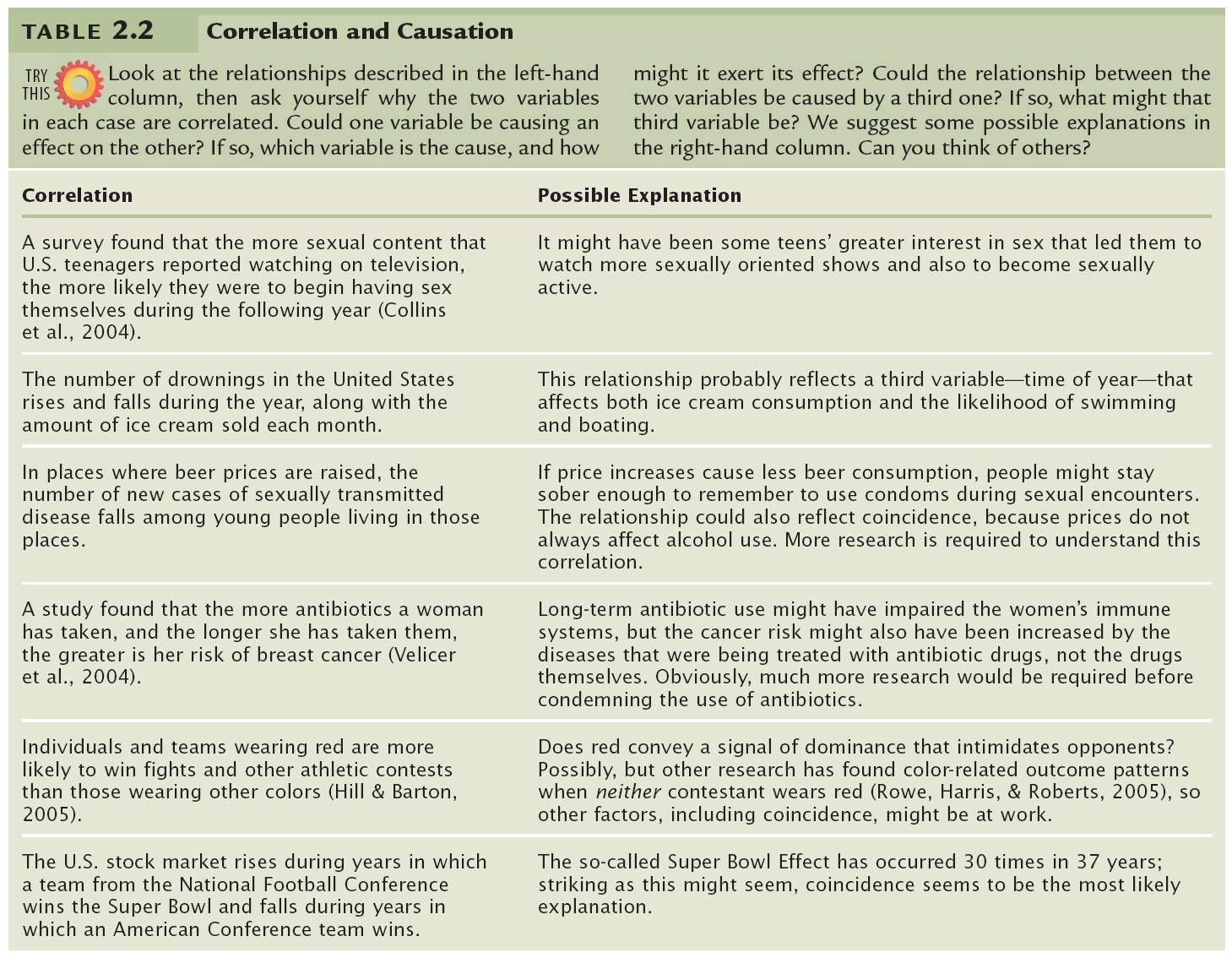 Experiments
Features: Manipulation of an independent variable and measurement of its effects on a dependent variable
Strengths: Can establish a cause-effect relationship between independent and dependent variables
Pitfalls: Confounding variables may prevent valid conclusions
Figure 2.1: A SimpleTwo-Group Experiment
Independent Variable: Whether or not one received the EMDR treatment
Dependent Variable: Anxiety level
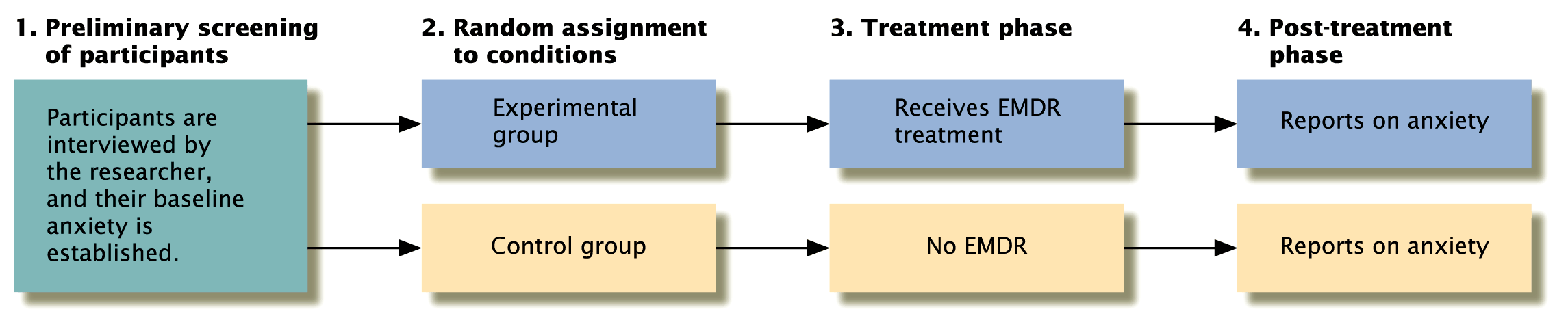 Sources for Confounding Variables
Random Variables
Importance of random assignment
Participants’ Expectations
Placebo effect
Experimenter Bias
Often minimized through the use ofa double-blind design
Chapter 2
Research in Psychology
Thinking Critically About Psychology (or Anything Else!)
What am I being asked to believe or accept?
What evidence is available to support the assertion?
Are there alternative ways of interpreting the evidence?
What additional evidence would help to evaluate the alternatives?
What conclusions are most reasonable?
Critical Thinkingand Scientific Research
Scientific research often begins with one’s curiosity.
Important Terms
Hypothesis
Operational definition
Variable
Data
Reliability 
Validity
Reliability and Validity
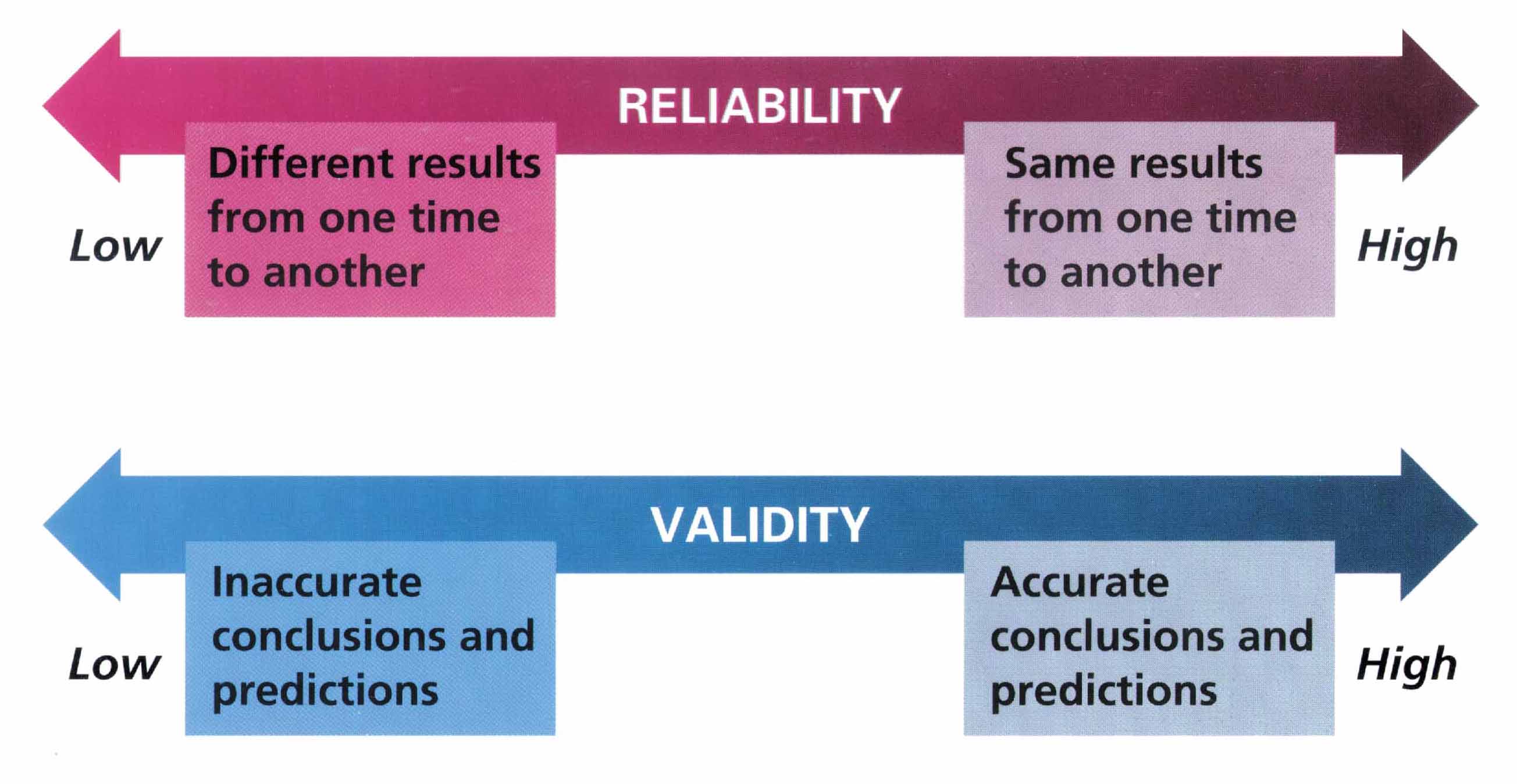 Zick Rubin, Lelitia Anne Peplau, and Peter Salovey, Psychology.Copyright © 1993 by Houghton Mifflin Company. Reprinted by permission
The Scientific Method
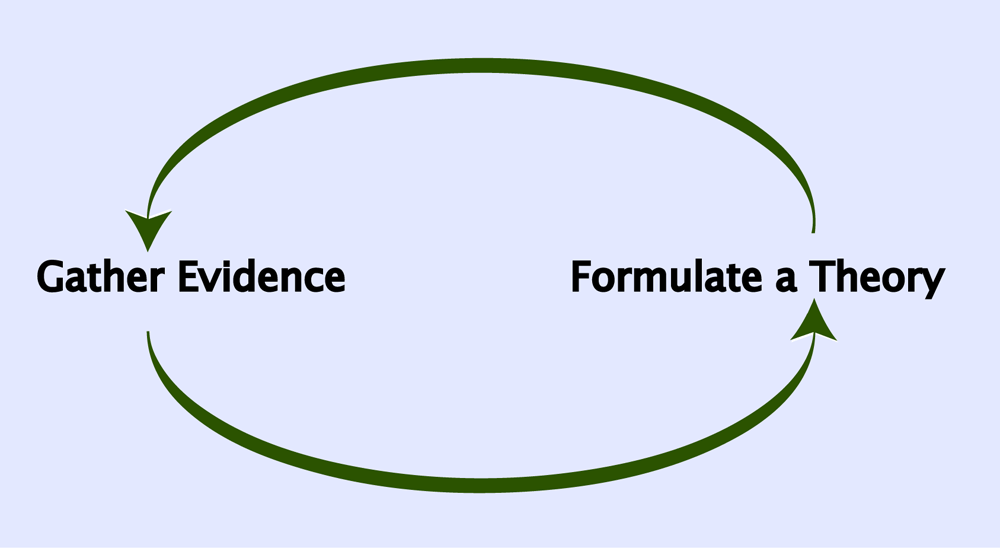 Goals of Psychological Research
To describe
To make accurate predictions 
To demonstrate some control 
To explain
Naturalistic Observations
Features: Observations of human or animal behavior in the environment in which it typically occurs
Strengths: Provides descriptive data about behavior presumably uncontaminated by outside influences
Pitfalls: Observer bias and participant self-consciousness can distort results
Case Studies
Features: Intensive examination of the behavior and mental processes associated with a specific person or situation
Strengths: Provide detailed descriptive analysis of new, complex, or rare phenomenon
Pitfalls: May not provide representative picture of phenomena
Surveys
Features: Standard set of questions asked of a large number of participants
Strengths: Gather large amounts of descriptive data relatively quickly and inexpensively
Pitfalls: Sampling errors, poorly phrased questions, and response biases can distort results
Correlational Studies
Features: Examine the relationships between research variables
Strengths: Can test predictions, evaluate theories, and suggest new hypotheses
Pitfalls: Cannot infer causal relationships between variables
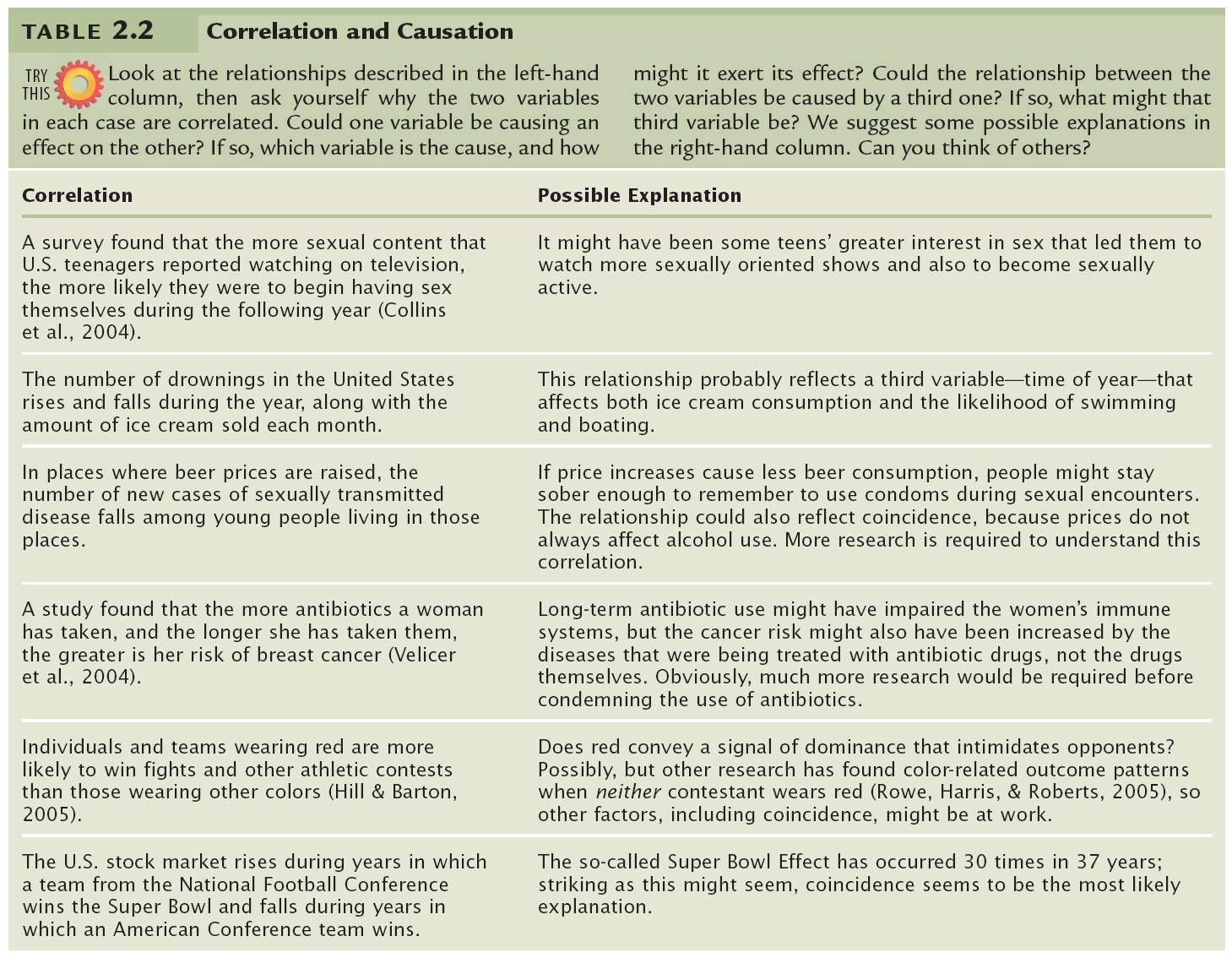 Experiments
Features: Manipulation of an independent variable and measurement of its effects on a dependent variable
Strengths: Can establish a cause-effect relationship between independent and dependent variables
Pitfalls: Confounding variables may prevent valid conclusions
Figure 2.1: A SimpleTwo-Group Experiment
Independent Variable: Whether or not one received the EMDR treatment
Dependent Variable: Anxiety level
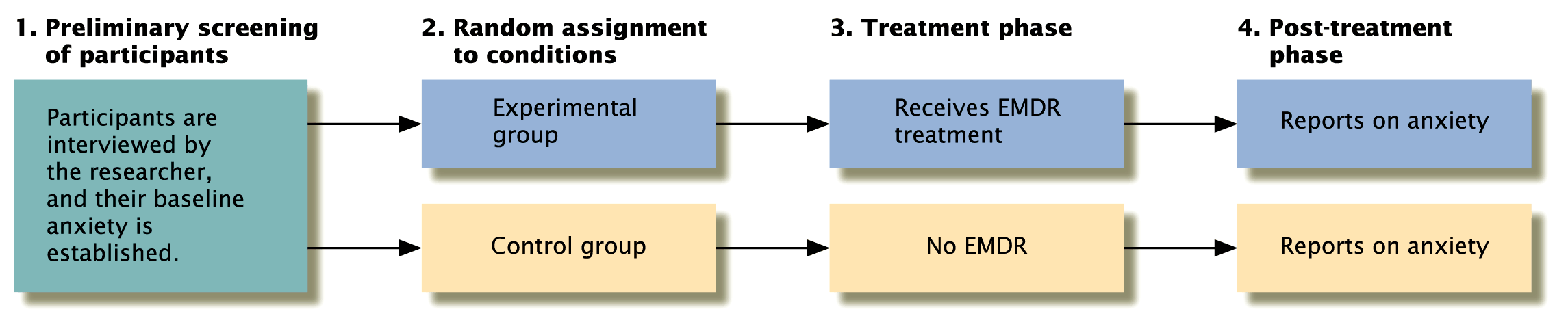 Sources for Confounding Variables
Random Variables
Importance of random assignment
Participants’ Expectations
Placebo effect
Experimenter Bias
Often minimized through the use ofa double-blind design